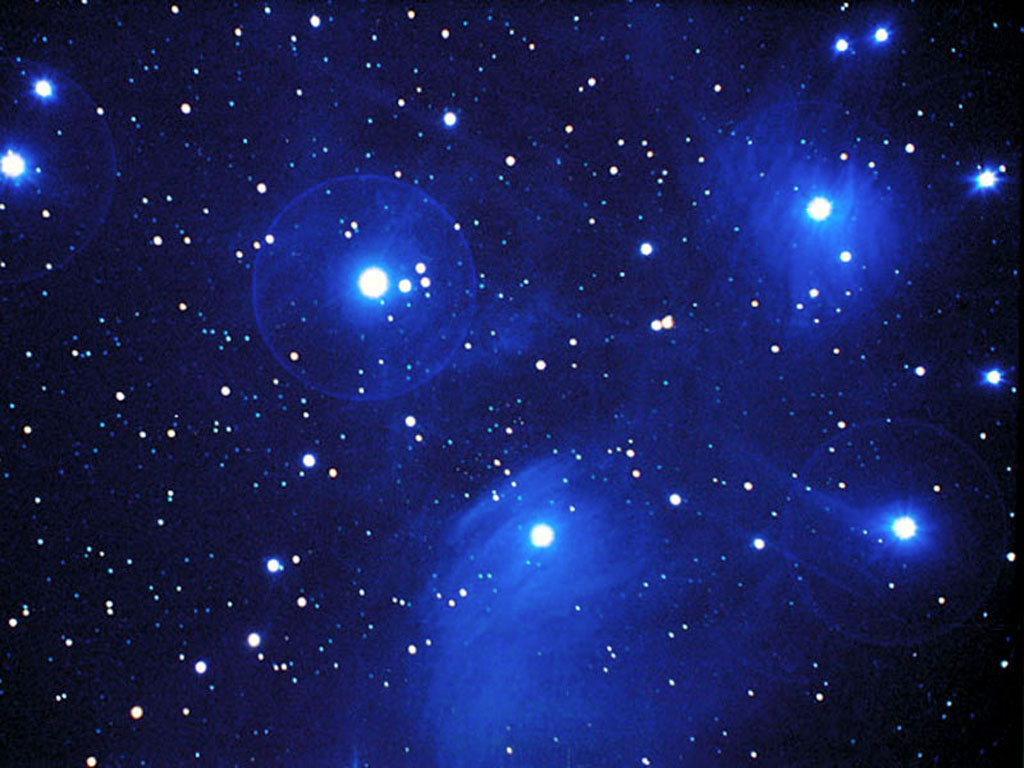 Тема:  Закрепление сложения 
               однозначных чисел 
               с переходом через десяток.
13-1=           10-6=           11-10=
10+2=           14-10=         19-10=
 -  - 2=10           -4=0          16-       =10
0+       =12     6+      =10    10+      =11
13-1=12
10+2=12
12-2=10
0+12=12
10-6=4
14-10=4
4-4=0
6+4=10
11-10=1
19-10=9
16-6=10
10+1=11
12 апреля
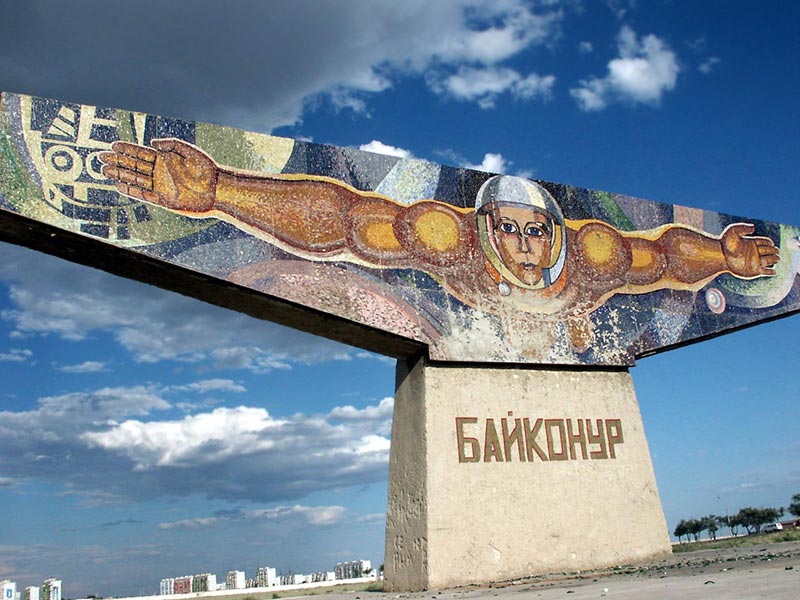 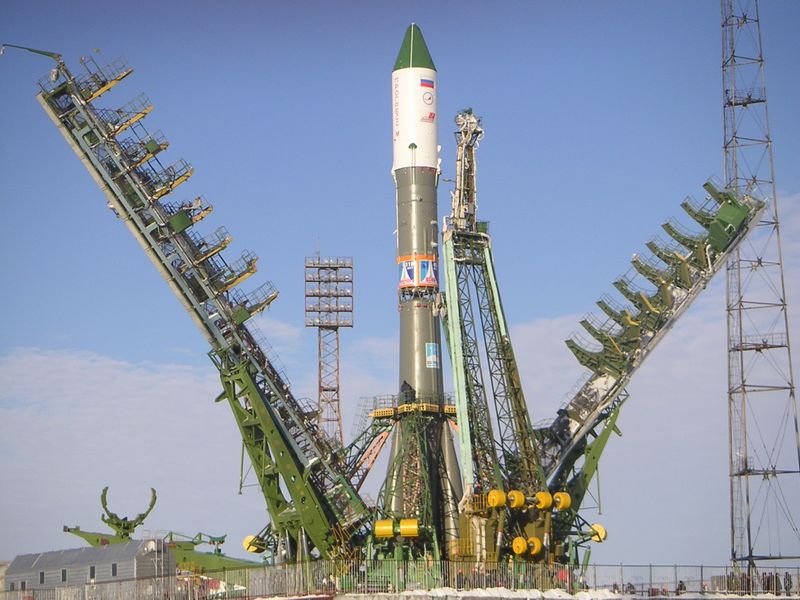 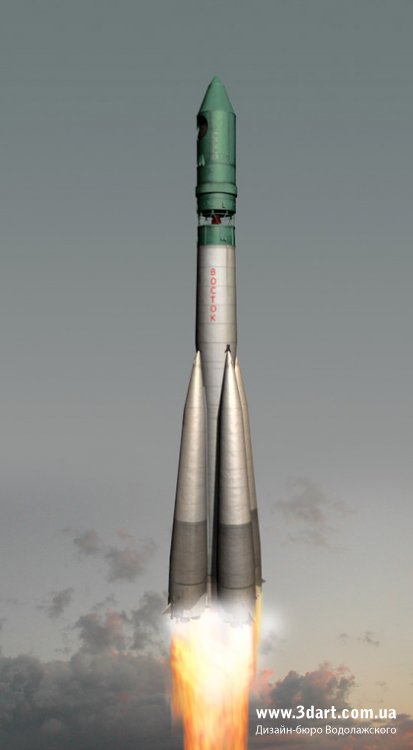 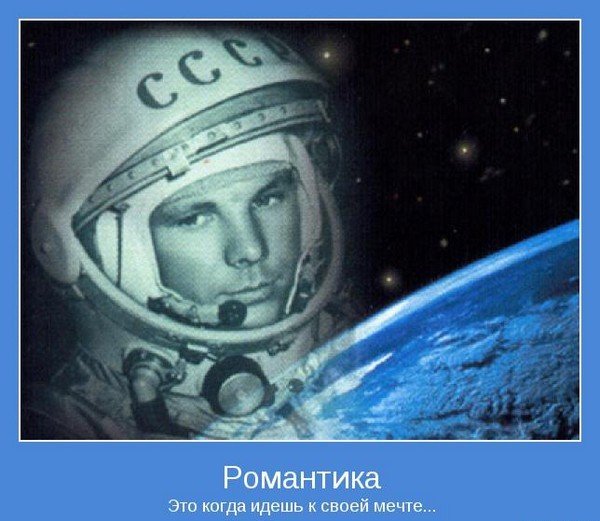 Ю.А. Гагарин – 
первый космонавт
К.Э.Циолковский –
 космический пророк
С.П. Королёв – конструктор ракет
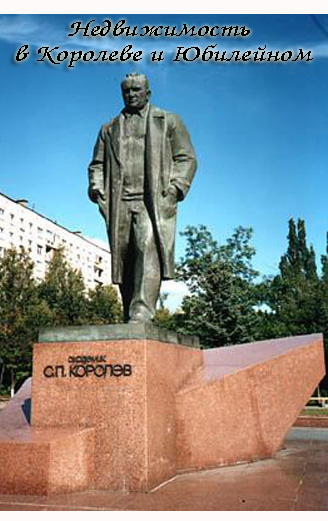 .    12, 13, 11, 16, 17, 19.
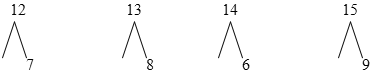 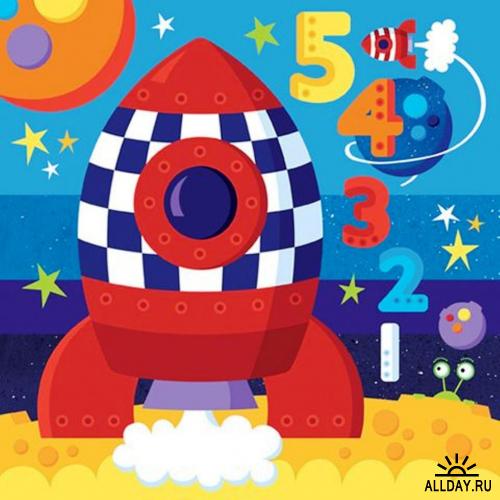 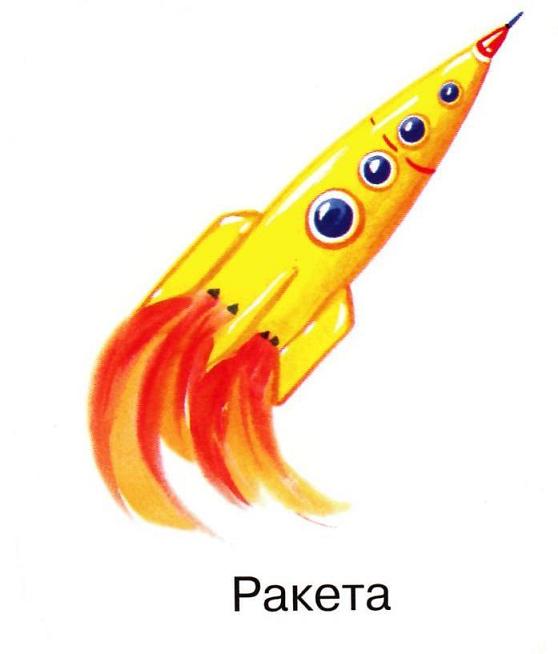 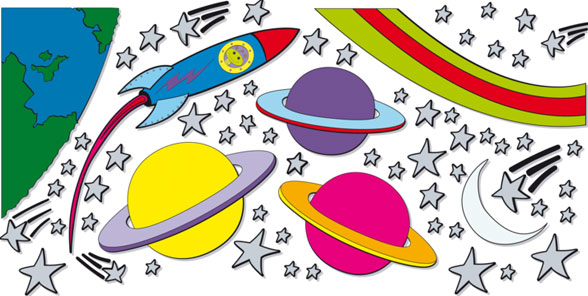 Планета «Сосчитай-ка»
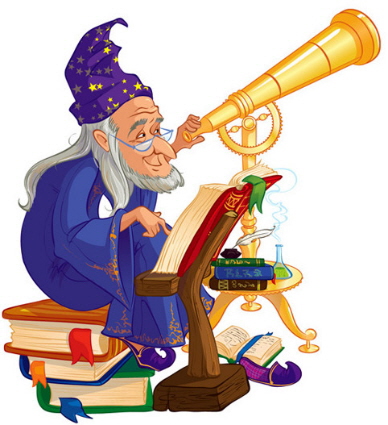 Планета «Спортивная»
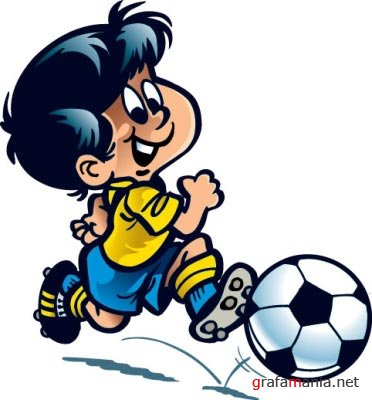 Планета«Решай-ка»
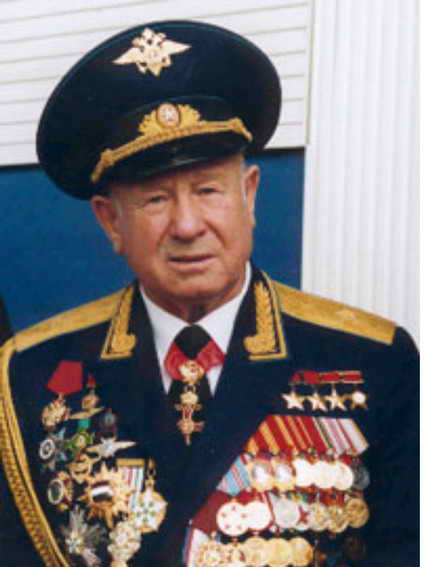 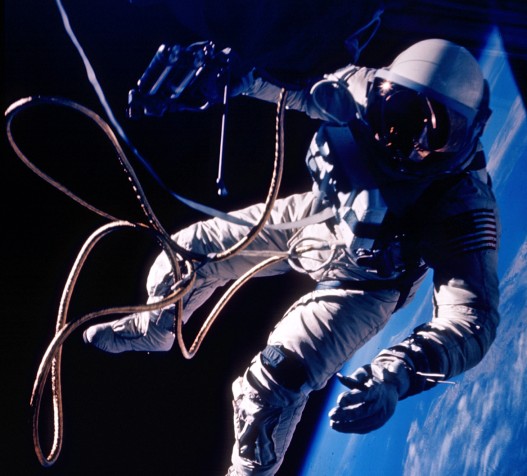 А. Леонов
В Звёздном городке было 20 человек. 
6 человек сопровождали в первый полёт Гагарина.
 Сколько человек осталось работать в Звёздном городке?
Планета
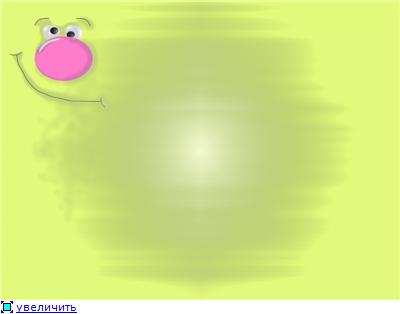 - Я знаю, что 12 апреля 1961 года…
- Я могу решать примеры и …
- Мои друзья сегодня работали…
- Все мы сегодня просто …